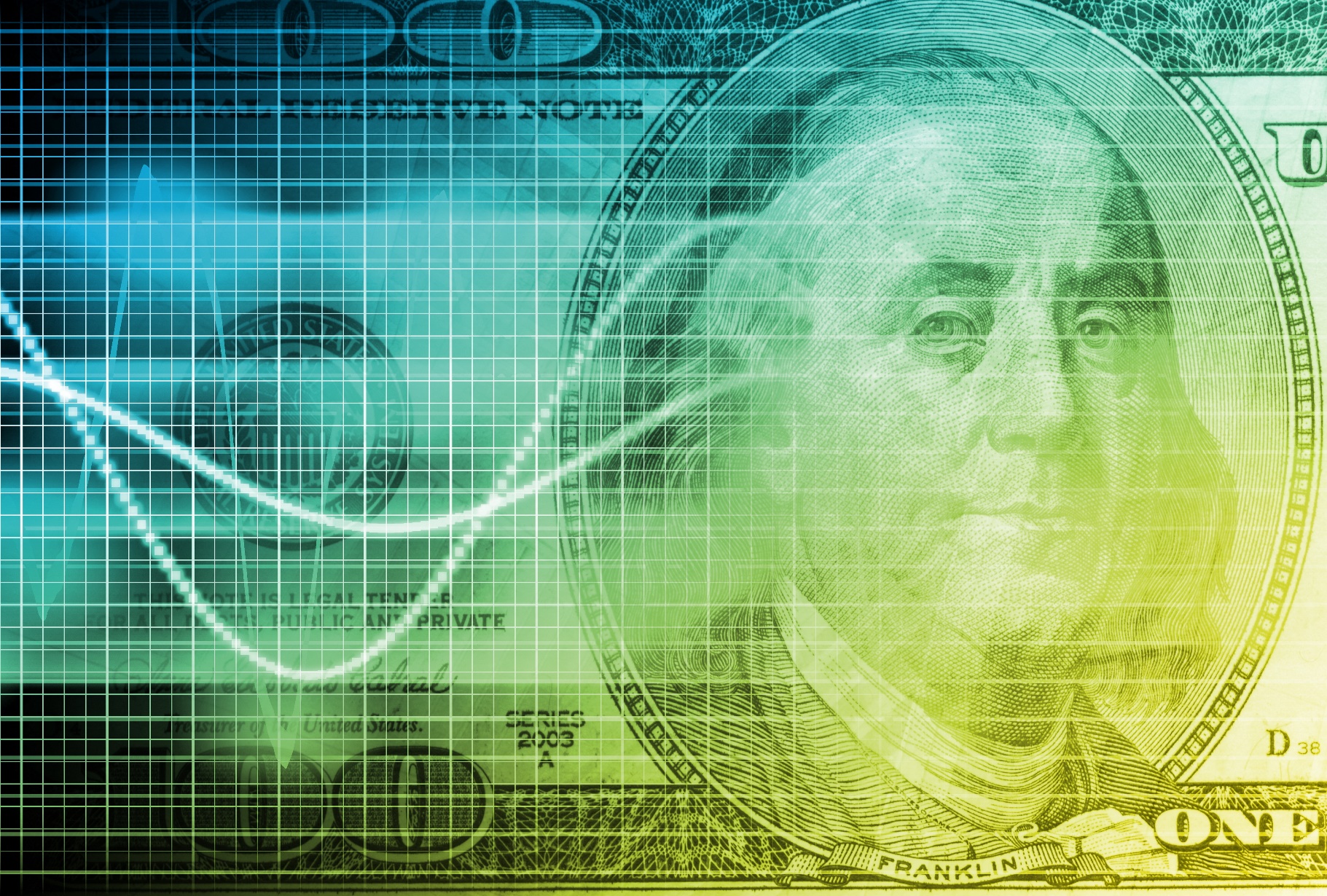 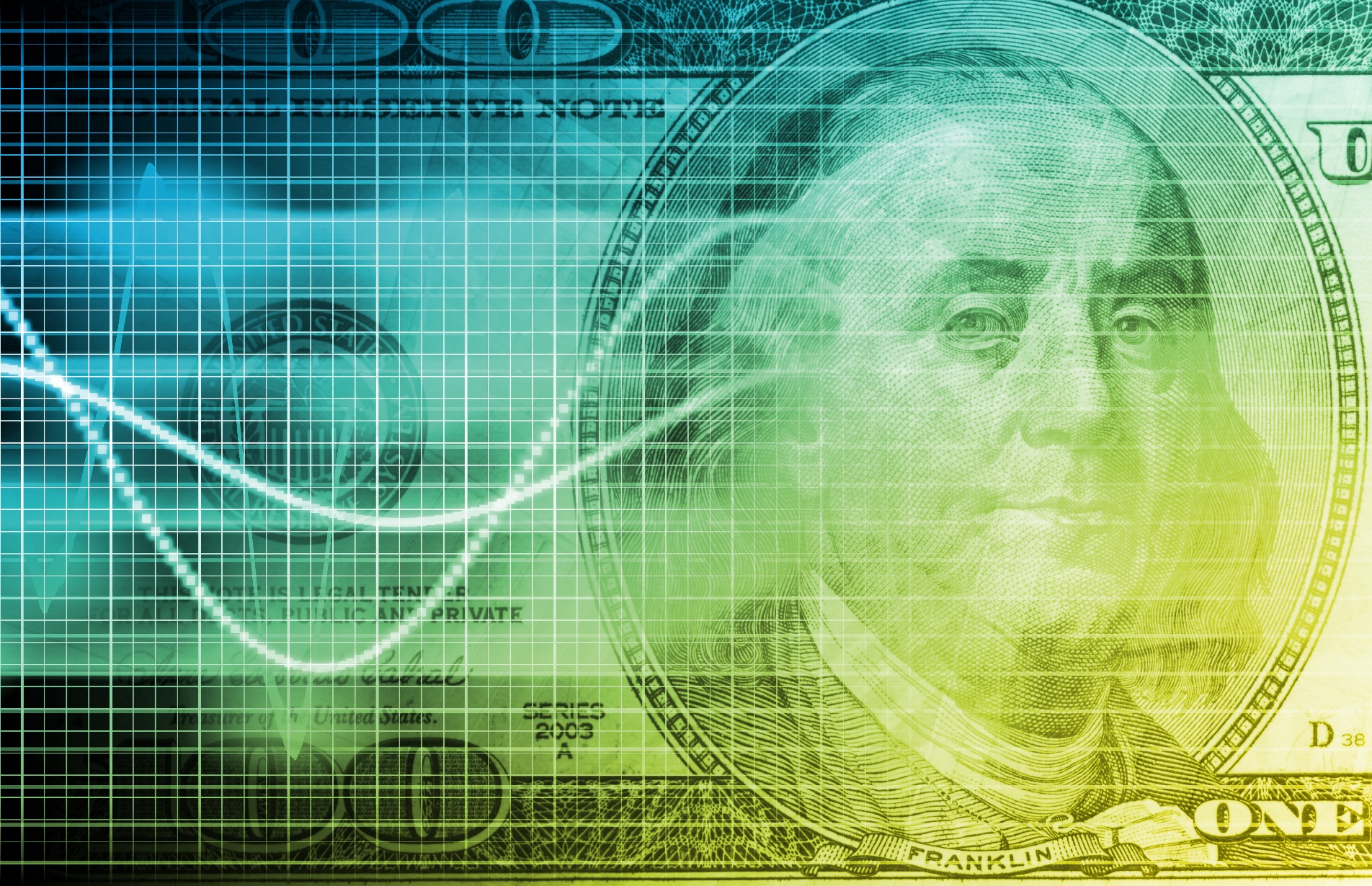 Transforming federal Financial MANAGEMENT
Exploring Distributed Ledger Technology for Multi-Tier Grant Payments
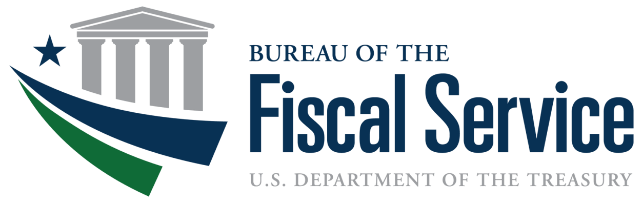 December 10, 2020
Poll Question: 

On a scale of 1 – 10, what is your level of blockchain expertise?

(1 = no experience; 10 = expert)
What is Blockchain?
Blockchain is to VALUE, what the Internet is to INFORMATION. Hence, the Internet of Value.
No single ownership, Multiple contributors, No 3rd party
[
]
A distributed ledger which allows 
digital assets / tokens to be transacted in a
real-time, immutable manner
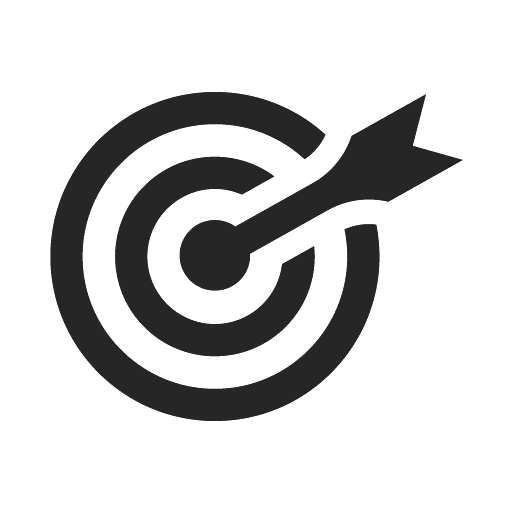 Transparent, Secure, Irreversible
Low Friction
dig·i·tal ass·et: something represented in a digital form that has an intrinsic or acquired value (e.g., land, house, currency, vote, identity, rewards) and can be transferred and tracked across the network. In the DLT for Multi-Tiered Payments project, digital assets are referred to as “tokens”.
Verifiable record of every transaction
Near real-time settlement of recorded transactions
Cryptography 
(Public & Private Keys)
Representative Blockchain Examples
Blockchain technology can add value to a variety of use cases.
Fiscal Service’s Blockchain Journey
2017 - 2018
2018 - 2019
Physical Asset Tracking
Software License Tracking
Grant Payments
Gave us a foundational understanding of DLT by exploring a low-risk use case.
Expanded our understanding of what does, and does not make a good use case for blockchain
Explored how blockchain could be used to tokenize (digitally represent), transfer, and redeem a Federal payment.
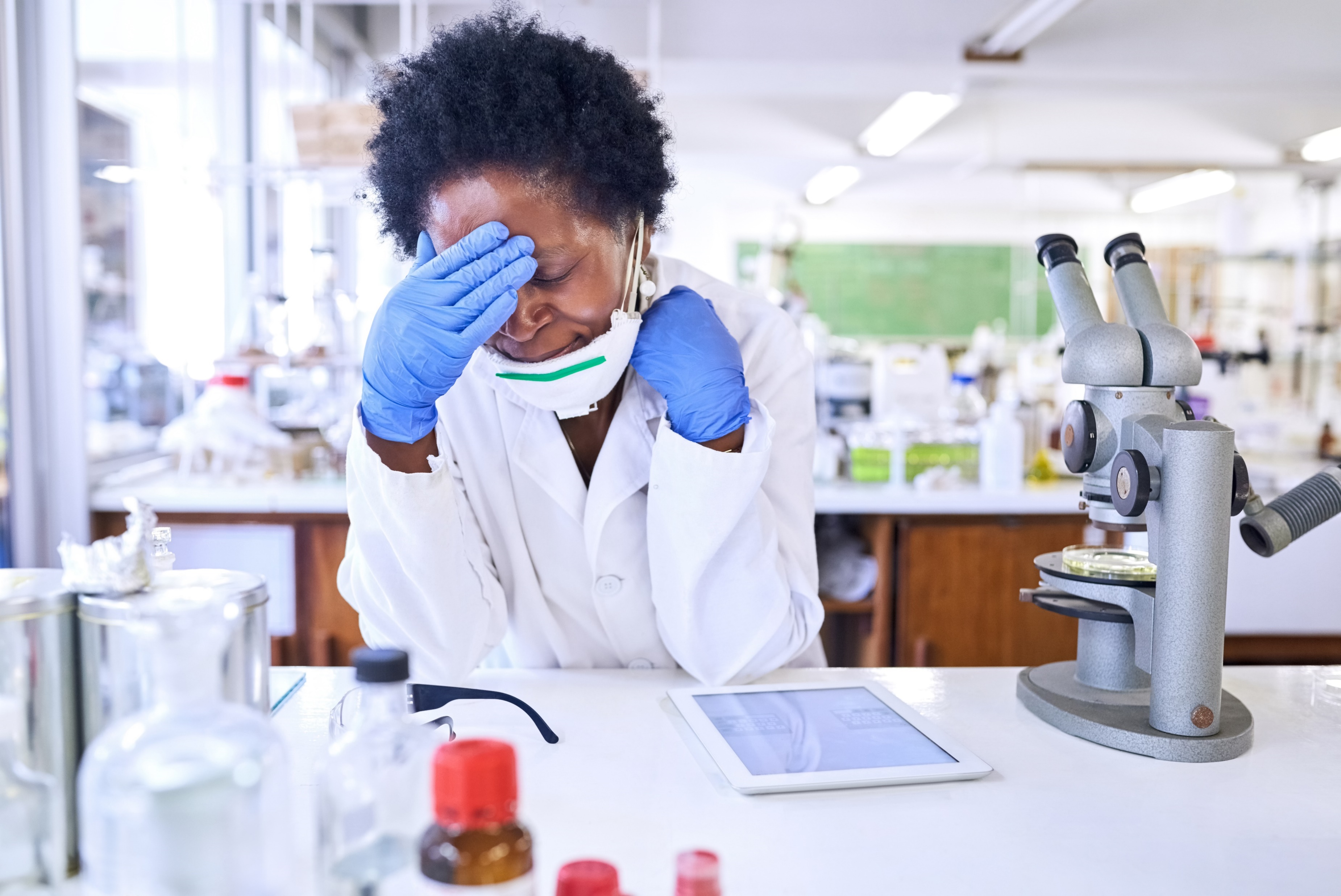 Reporting Burden Associated with Grants
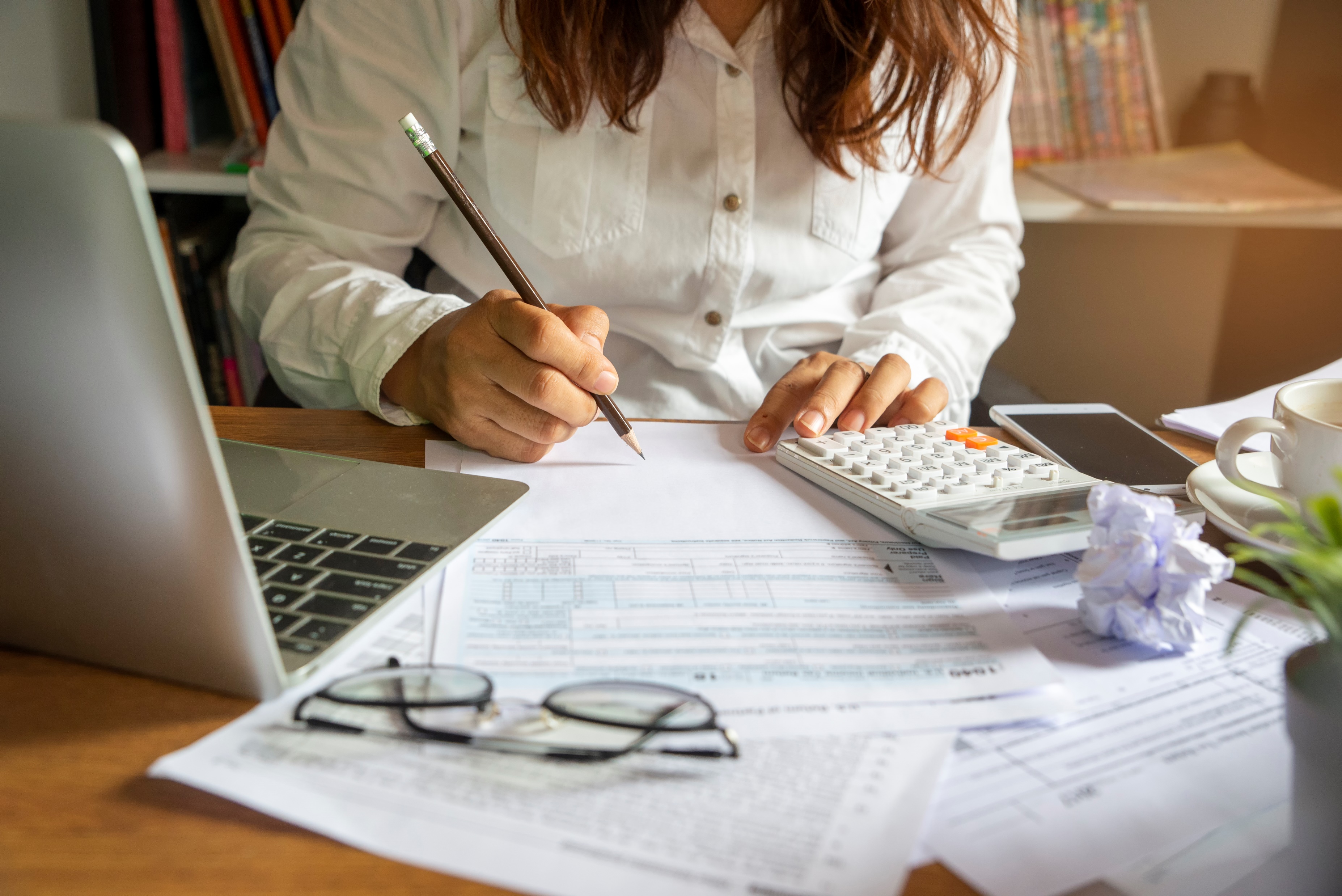 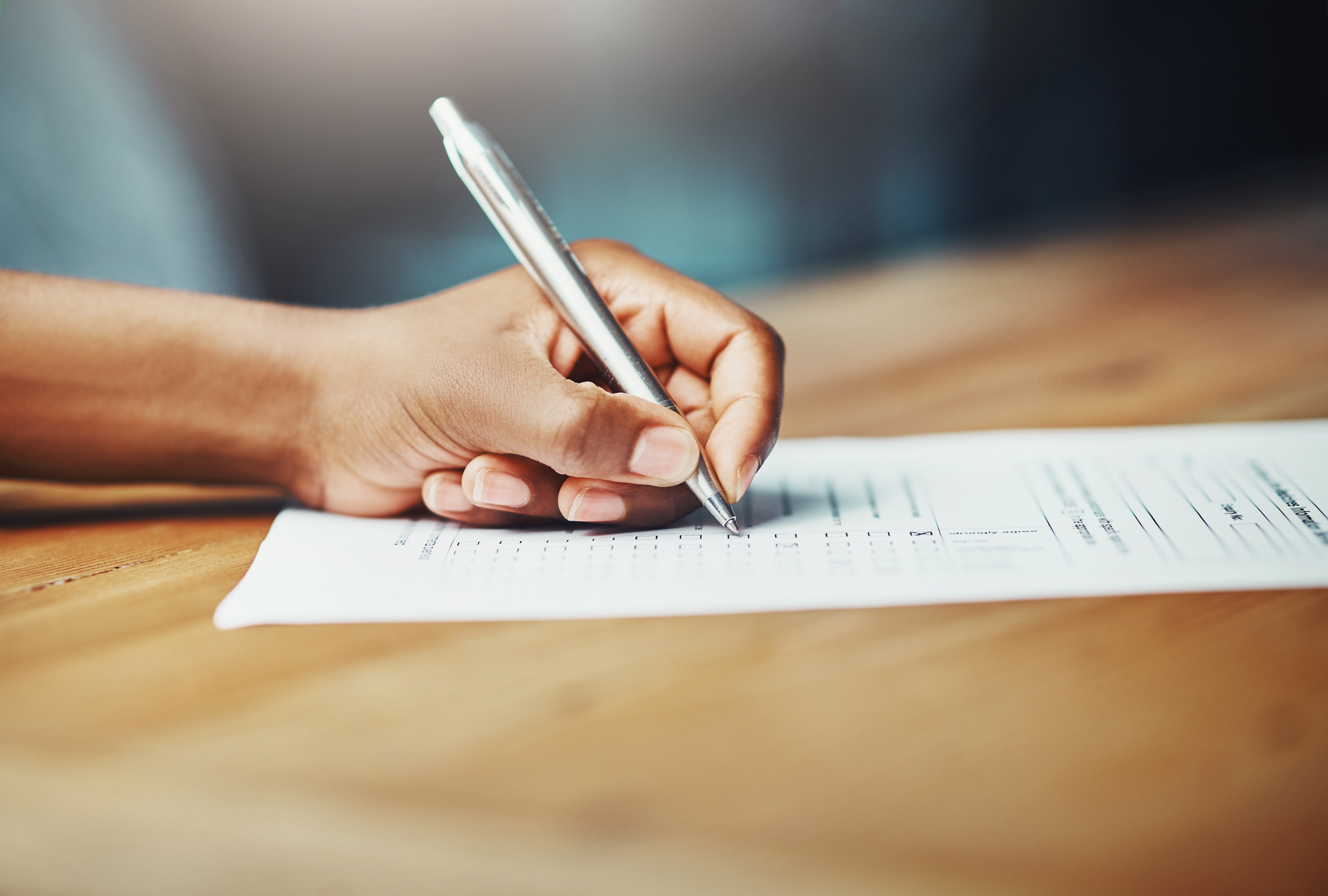 Researchers spend 44% of their research time performing mandated administrative tasks*
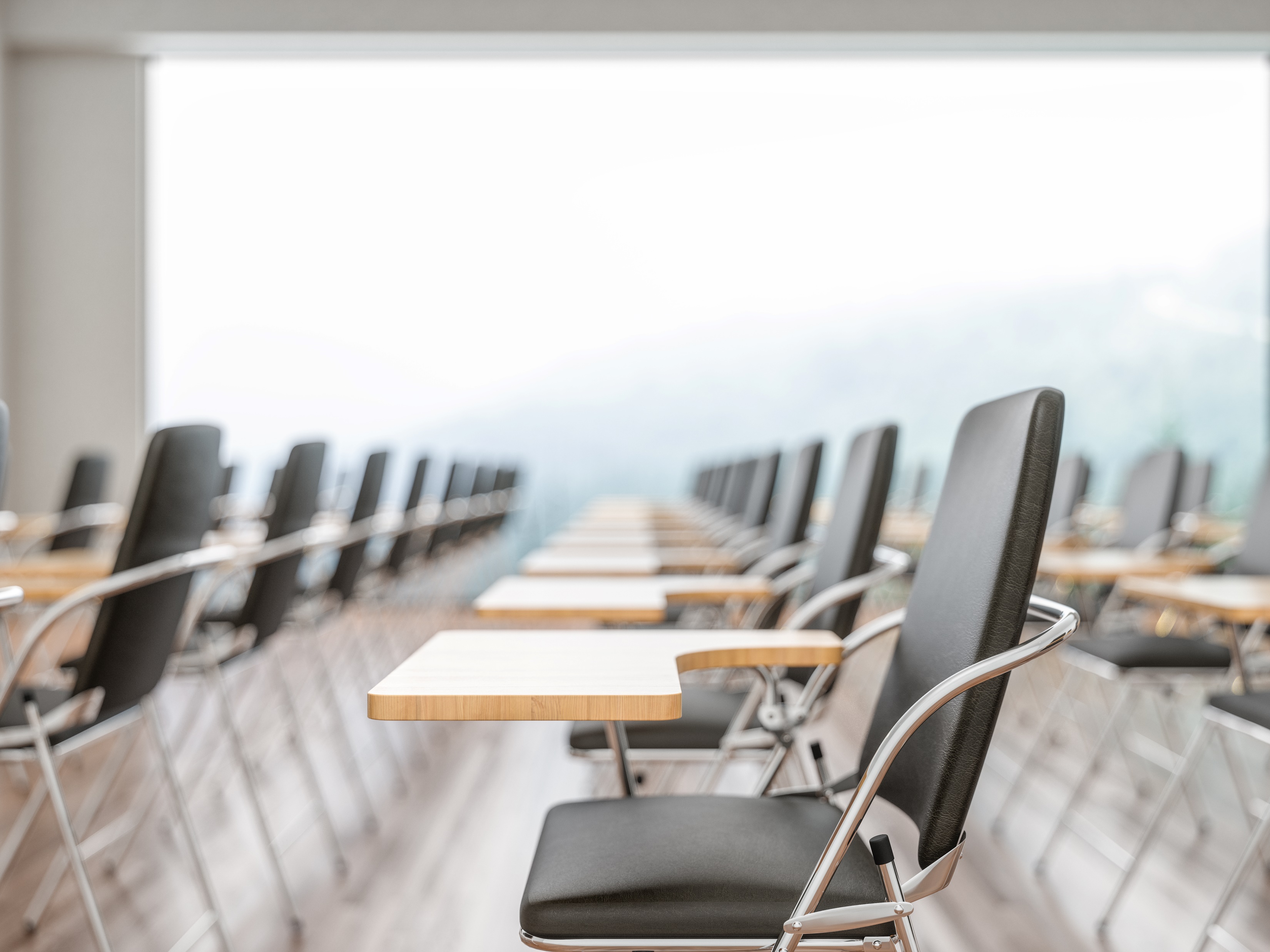 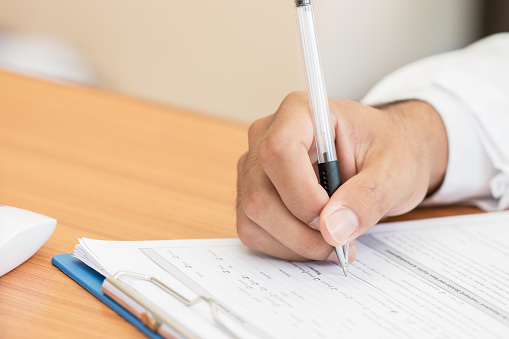 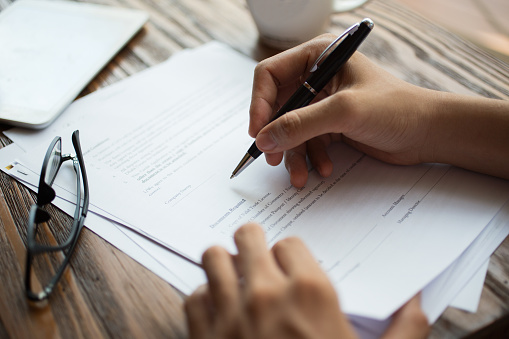 * Reducing Administrative Burden in Federal Research Grants to Universities, IBM Center for the Business of Government, January 29th, 2020.
More Payment Visibility = Less Reporting Burden
Current State
Federal 
Agencies
Prime 
Recipient
Unknown 
Sub-Recipients
Multiple Grant Payment Platforms
Future State
One Grant 
Payment Platform
Federal 
Agencies
Prime 
Recipient
Known 
Sub-Recipients
“Tokenizing” a Grant Letter
A Grant Letter becomes “tokenized” by extracting, digitizing, and storing specific data elements onto a blockchain token where those data elements are permanently stored and can be transferred
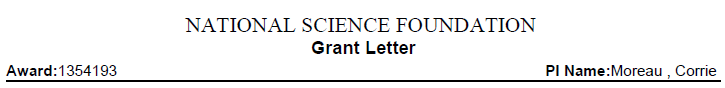 Grant Letter Information and Payment Data are Digitized and Stored on the Token
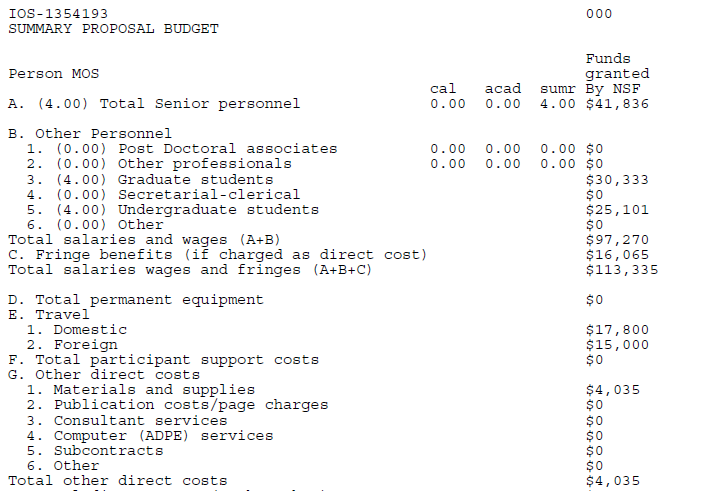 Grant Info
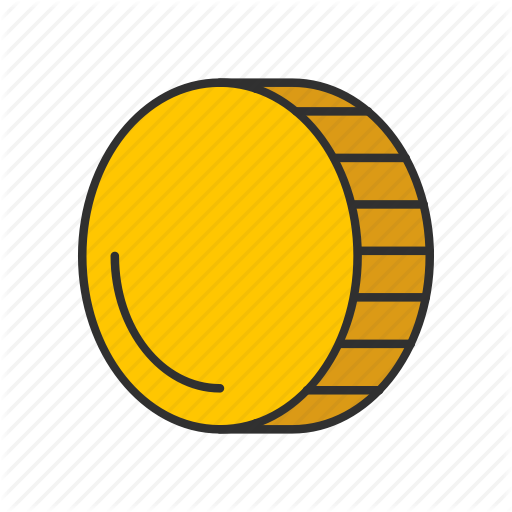 Blockchain Token
Key Dates
Awardee Information
Award Amount
Proof of Concept User Flow
The prototype demonstrates how Federal Agencies can convert a grant award into a digital representation with unique properties and business rules for the transfer and redemption of the award, all which can be stored and tracked digitally.
GRANT RECIPIENT USER
FEDERAL AGENCY USER
ALL USERS
DLT SYSTEM
0. Award a grant to a recipient
1. Convert grant award into a digital asset
2. Set internal controls (e.g. thresholds)
3. Request payment / receive token
4. Redeem token / initiate payment
5. Streamline reporting
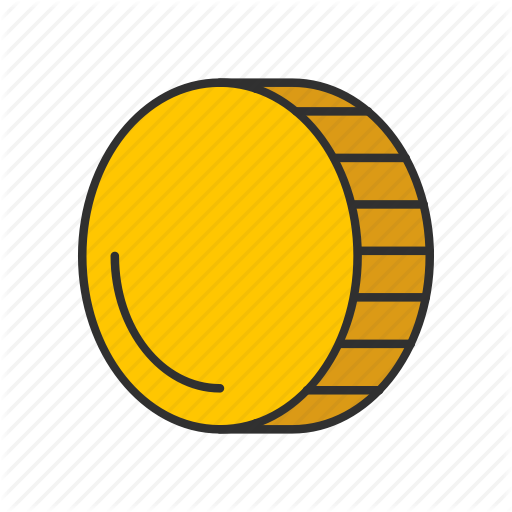 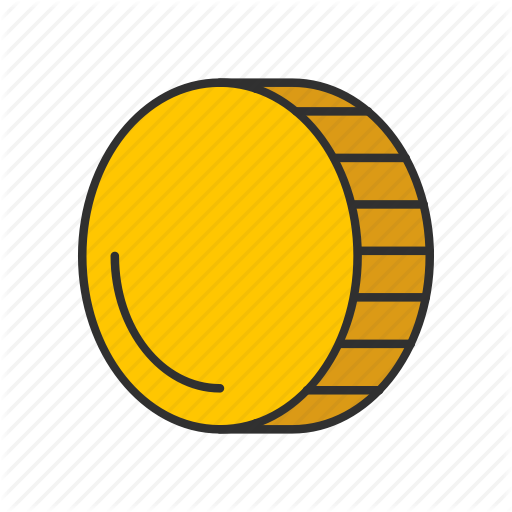 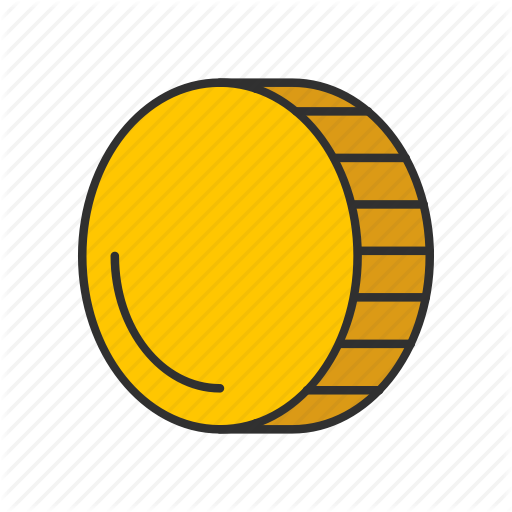 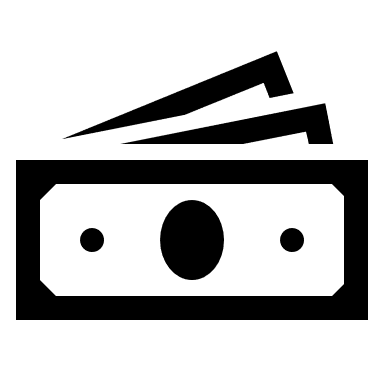 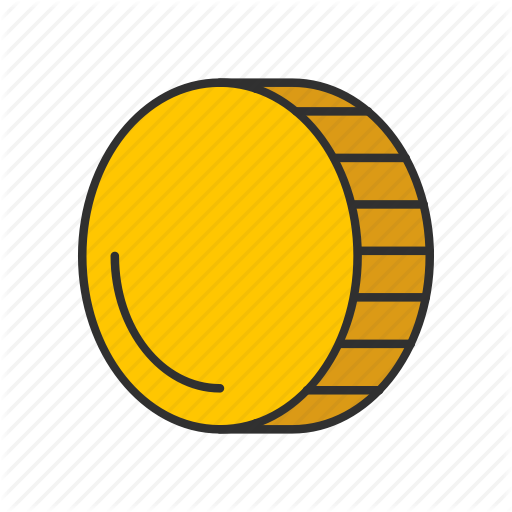 NEAR REAL TIME DATA VISIBILITY
Clickable Prototype
This clickable prototype allows us to share the process flow and concepts of the prototype with greater audiences to receive their input.
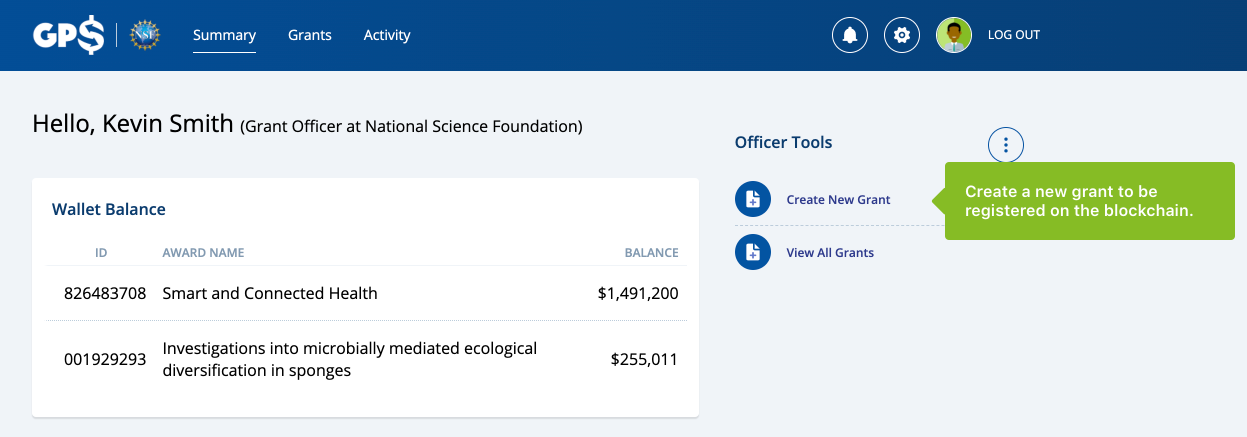 Clickable Prototype
Users sign in as an Agency grant officer, prime recipient, or agency viewer to observe the blockchain process flow of the tokenized grant award
Copy and Paste the following link into your browser: https://projects.invisionapp.com/share/FRYG7MWQ7GV 

Password: fit_gps
Findings and Lessons Learned
How We Go Forward
What We Found
FINANCIAL SYSTEM CONNECTIVITY
Connecting the blockchain application to agency financial systems to reconcile token transfers
CONTINUE GROWING THE ECOSYSTEM OF PUBLIC AND PRIVATE SECTOR STAKEHOLDERS
Ecosystem governance will determine how blockchain can be deployed with multiple agencies, including co-funding models, inter-agency IT security, change control, and standards of use.
EXPLORE BLOCKCHAIN SERVICE DELIVERY MODELS
The service model for blockchain, whether building on our own or through an “as-a-service” approach will determine how legacy business processes and roles will change moving forward. 
CONVENE POLICY AND TECHNICAL EXPERTS TO ASSESS BLOCKCHAIN TECHNOLOGY AGAINST FEDERAL STANDARDS
Aligning on resolutions for key regulatory and IT standards to take blockchain into production requires additional analysis with relevant stakeholders across the Federal government.
REGULATORY CHALLENGE
The Uniform Guidance that governs grant payments does not include a declarative statement that authorizes the Agency to pay sub-recipients directly
INTEGRATION WITH THE AGENCY FINANCIAL SYSTEM
How tokens will flow through the Agency systems has not yet been determined
ACCOUNTING/AUDIT TREATMENT OF TOKENS
Tokens aren’t recognized as cash, making their treatment unclear in existing audit guidance
DLT COMPLIANCE WITH NIST STANDARDS
Ethereum does not meet NIST standards for blockchain hashing
Key Generation
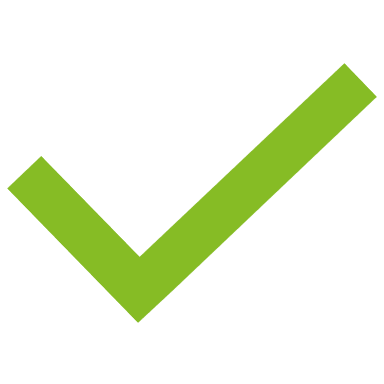 Key Storage
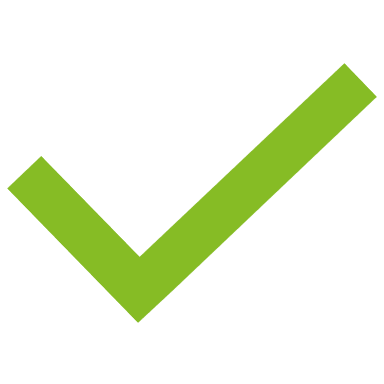 Blockchain Hashing
Ethereum uses hashing algorithm keccack256 that is inconsistent with NIST best practices. However, it is believed that keccack256 is no less secure than the NIST standard.
Transaction Signing: Digital Signatures
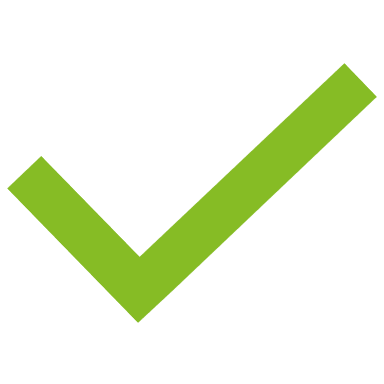 [Speaker Notes: SMEs:]
Poll Question: 

Given what you learned today, what ideas do you have for potential use cases?
Fiscal Service Contact
	Tammie Johnson
	Management and Program Analyst
	tammie.johnson@fiscal.treasury.gov 

	
National Science Foundation 
	Justin Poll
	Senior Accountant
	jpoll@nsf.gov
Appendix
When is Blockchain the Right Fit?
There are several requirements that, when met in part or in full, indicate that blockchain may be a good possible solution.
Blockchain may be a good solution 
if it involves…
Blockchain may not be the best solution 
if it involves…
How to Spot a Blockchain ‘Moment’
Evaluate the actions, struggles, and aspirations of a program to determine if blockchain may be a good fit.
Are you doing any of the following?
Are you struggling with any of the following?
Are you aspiring to any of the following?
Operational cost reduction
Disintermediating third parties
Working to improve multi-party relationships within industry
Simplifying your supply chain
Paying third parties for settlement / reconciliation of your data
Shared data across multiple entities / parties
Absence of trust and intermediaries
Tracking flow transfer of physical assets
Economic inefficiencies
Managing settlement reconciliation processes
Understanding the potential
Overcoming the hype
Envision and roll out new business models
Drive emergent industry / vertical dynamics
Achieve dramatically improved efficiencies
Raise transparency standards through regulatory compliance
Blockchain Checklist
After addressing the need for blockchain, identifying ecosystem partners, and evaluating technical challenges, it is important to determine if other technologies are a better fit than blockchain.
3. Technical challenges
Value identification

Do you often share information, credentials or value with other?
Are you managing contractual relationships?
Is trust a critical requirement / challenge?
Is there a presence of intermediaries to help enable trust today?
Do you currently need to prove to others you are transacting/reporting accurately?
Do you want / need to enable transparency of transactions? 
Do you need transaction privacy?
Do you need transaction anonymity? 
Is there potential to monetise the data or digital assets in your value chain in future?
Do you own the problem? (Is this your own value chain, or a wider industry challenge)
Participant buy-in

Do you have a network of stakeholders (i.e. more than 2) ?
Are you dependent on other stakeholders for information?
Does more than one participant need to be able to update the data?
Is there a need for a central, controlling authority among the participants?
Is there scope to open the ecosystem to ancillary parties in the future?
Are you working with other industry players on any activities?
Is it complicated to digitise assets in your value chain that are not digital today?
Do you need to store a particularly rich or complex data structure? 
Is there an ongoing need for high data throughput? 
Do you need to rely on public data sources to inform activities or decisions? (e.g. markets data, prices)
Showstopper!!
Can it be done better with another technology or technologies?